Color Theory
The element of color…color theory!
Objective: Learn about color theory, what do colors mean and what story do they tell.
Essential Question: What are color are you and what does it mean?
Assignment: Take color quiz at http://spacefem.com/quizzes/colors in notes: Write what the colors mean.
Color meanings
Red- is the color of fire and blood, associated with energy, war, danger, strength, power, determination, passion, desire, love
Light red- joy, sexuality, passion, sensitivity, love
Pink- romance, love, friendship, feminine qualities and passiveness
Dark red- vigor, willpower, rage, anger, leadership, courage, longing, malice, wrath
Brown- suggests stability, denotes masculine qualities
Reddish-brown- harvest and fall
Orange- combines energy of red and happiness of yellow. Joy, sunshine, tropics, enthusiasm, fascination, happiness, creativity, determination, attraction, success, encouragement and stimulation
Dark orange- deceit and distrust
Red-orange- desire, pleasure, domination, aggression, thirst for action
Gold- feeling of prestige, illumination, wisdom, wealth, high quality
Yellow- color of sunshine, joy, happiness, intellect, energy
Dull yellow- caution, decay, sickness and jealousy
Light yellow- in
intellect, freshness, joy
What things LOOK _______  ? 
What things SOUND _______?
What things SMELL _______? 
How does _______FEEL? 
What makes you FEEL _______ _? 
What things TASTE _______? 
What experiences or ideas seem _______? 
Can you think of places that are _______?
RED, YELLOW, ORANGE, BLUE, , GREEN, PURPLE, WHITE, BROWN, and BLACK
The element of color…color theory!
Objective: Learn about color theory, draw picture of poem. Essential Question: What do the colors represent in your drawing and why did you choose those colors.  
Assignment: Finish drawing and work on key color theory terms. Put poem and picture in PP.
Draw a picture about a poem of your choosing.
Objective: Learn about color theory using Fireworks.
Essential Question: How does color express your poem and why?
Assignment: Find a poem (your favorite poem) draw a picture of your poem print poem and picture for a grade.
Example
Spooks
There's a goblin at my window,
A monster by my door.
The pumpkin at my table
Keeps on smiling more and more.
There's a ghost who haunts my bedroom,
A witch whose face is green.
They used to be my family,
Till they dressed for Halloween.
Draw a picture about a poem of your choosing.
Objective: Learn about color theory using Fireworks.
Essential Question: How does color express your poem and why?
Assignment: Find a poem (your favorite poem) draw a picture of your poem print poem and picture for a grade.
Example
Spooks
There's a goblin at my window,
A monster by my door.
The pumpkin at my table
Keeps on smiling more and more.
There's a ghost who haunts my bedroom,
A witch whose face is green.
They used to be my family,
Till they dressed for Halloween.
The element of color…color theory!
Objective: Learn about color theory, finish drawing picture of poem and define key terms related to color.
Essential Question: What do the colors represent in your drawing and why did you choose those colors.  
Assignment: Finish drawing and work on key color theory terms. Put poem and picture in PP.
Terms you need to know.
Warm colors
Cool colors
Color Wheel
Primary Colors
Secondary Colors
Tertiary Colors
Color harmony
Nuetral Colors
Analogous colors
Complimentary Colors
Triadic Colors


Split-Complimentary Colors
Hue
Shades
Tones
Rectangle Color Scheme
Square Color Scheme
Monochomatic
Subtractive Color
Additive Color
CMYK
RGB
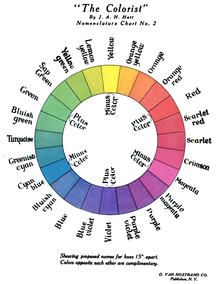 The color wheel or color circle is the basic tool for combining colors. The first circular color diagram was designed by Sir Isaac Newton in 1666.
The color wheel is designed so that virtually any colors you pick from it will look good together. Over the years, many variations of the basic design have been made, but the most common version is a wheel of 12 colors based on the RYB (or artistic) color model.
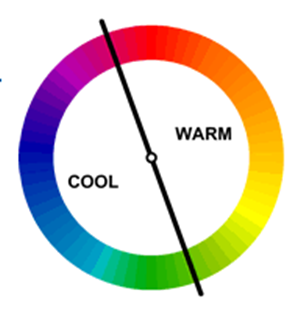 Warm and cool colors
The color circle can be divided into warm and cool colors. 
Warm colors are vivid and energetic, and tend to advance in space. –red, orange, yellow
Cool colors give an impression of calm, and create a soothing impression.
White, black and gray are considered to be neutral. –blue, green, purple
Primary Colors: Red, yellow and blueIn traditional color theory (used in paint and pigments), primary colors are the 3 pigment colors that can not be mixed or formed by any combination of other colors. All other colors are derived from these 3 hues.  
Secondary Colors: Green, orange and purpleThese are the colors formed by mixing the primary colors.Tertiary Colors: Yellow-orange, red-orange, red-purple, blue-purple, blue-green & yellow-green
These are the colors formed by mixing a primary and a secondary color. That's why the hue is a two word name, such as blue-green, red-violet, and yellow-orange.
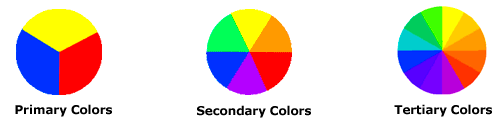 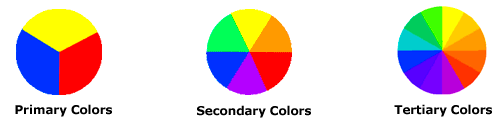 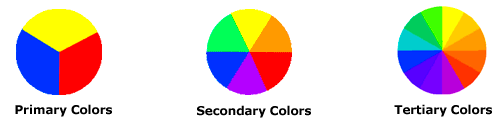 Traditionally, there are a number of color combinations that are considered especially pleasing. These are called color harmonies or color chords and they consist of two or more colors with a fixed relation in the color wheel.

ColorImpact is designed to dynamically create a color wheel to match your base color.
Color Harmony
Harmony can be defined as a pleasing arrangement of parts, whether it be music, poetry, color, or even an ice cream sundae.
White, black, and gray are colors neutral.
Analogous Colors
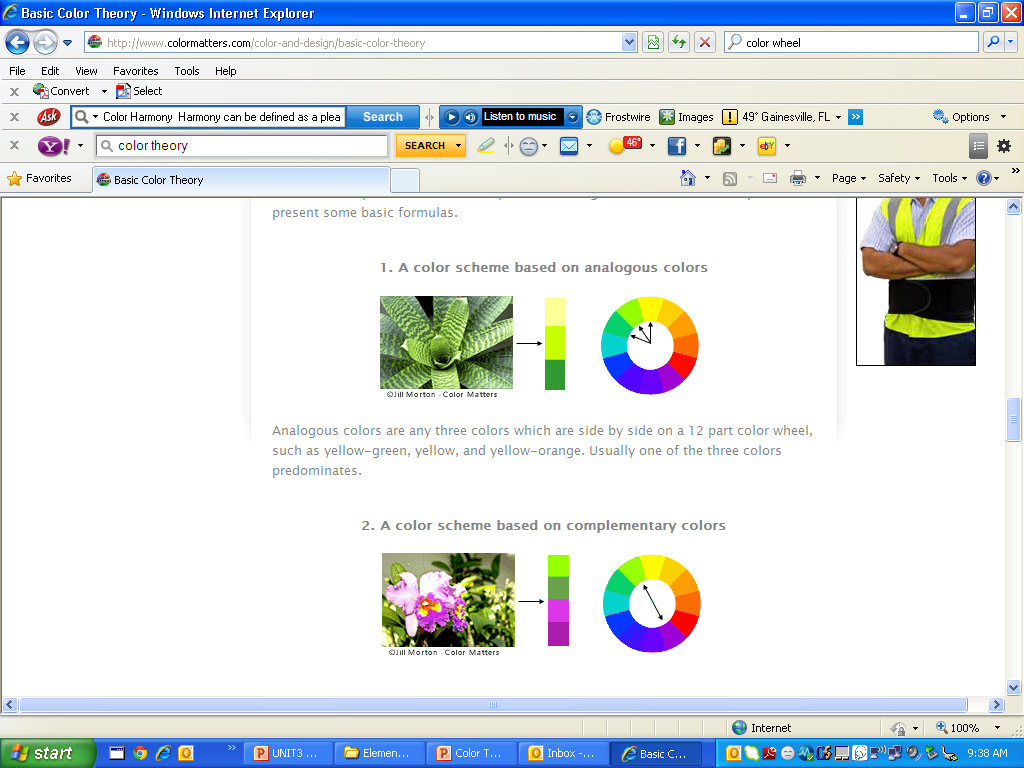 Complimentary  Colors
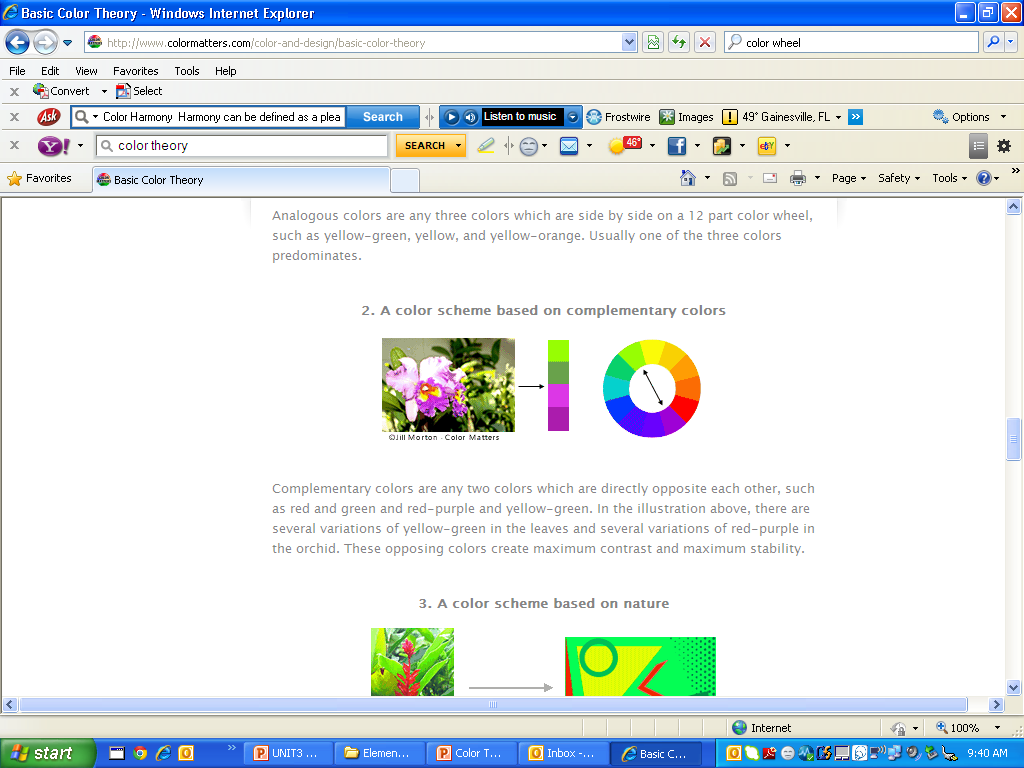 Triadic color scheme
A triadic color scheme uses colors that are evenly spaced around the color wheel. 
Triadic color schemes tend to be quite vibrant, even if you use pale or unsaturated versions of your hues.
To use a triadic harmony successfully, the colors should be carefully balanced - let one color dominate and use the two others for accent.
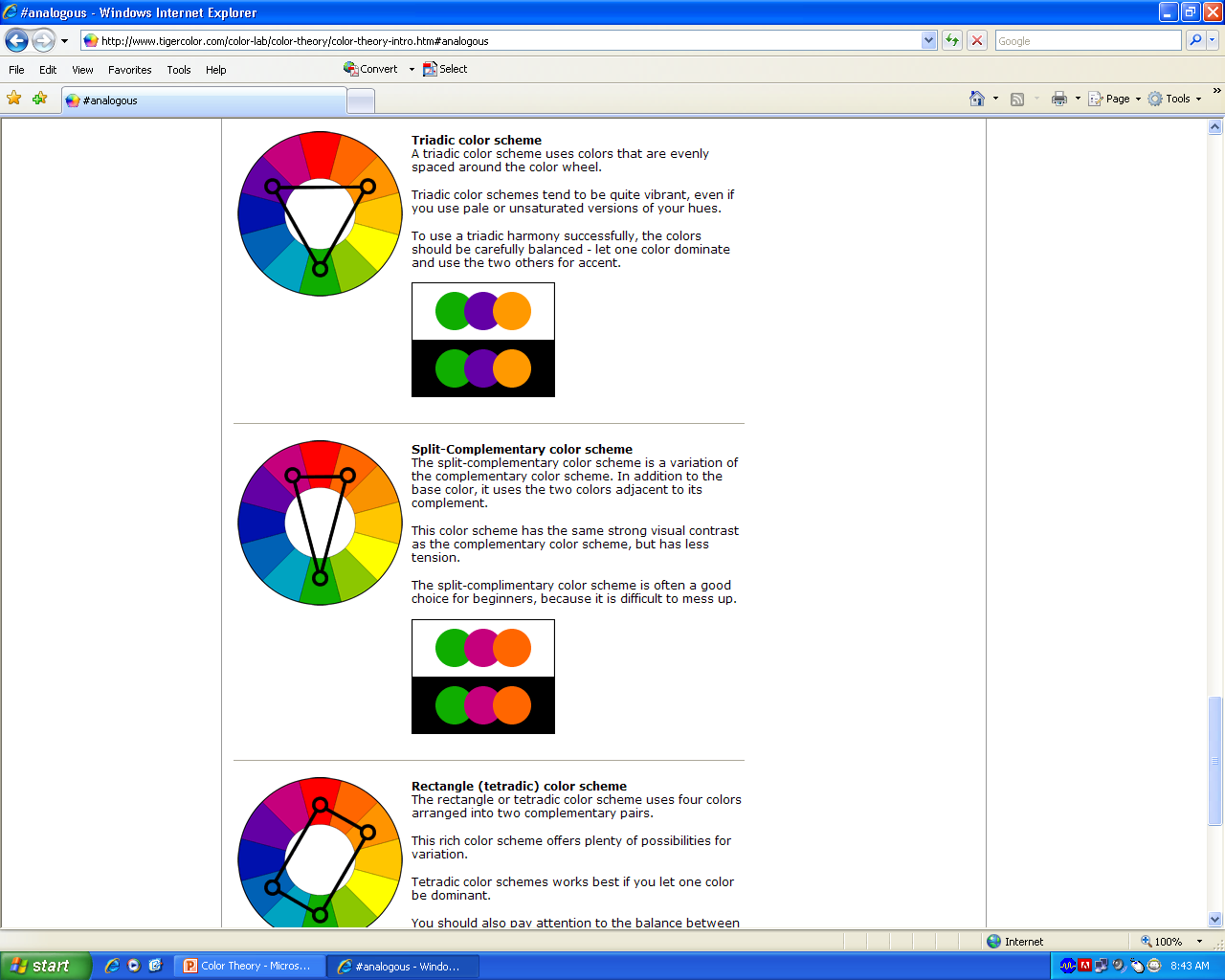 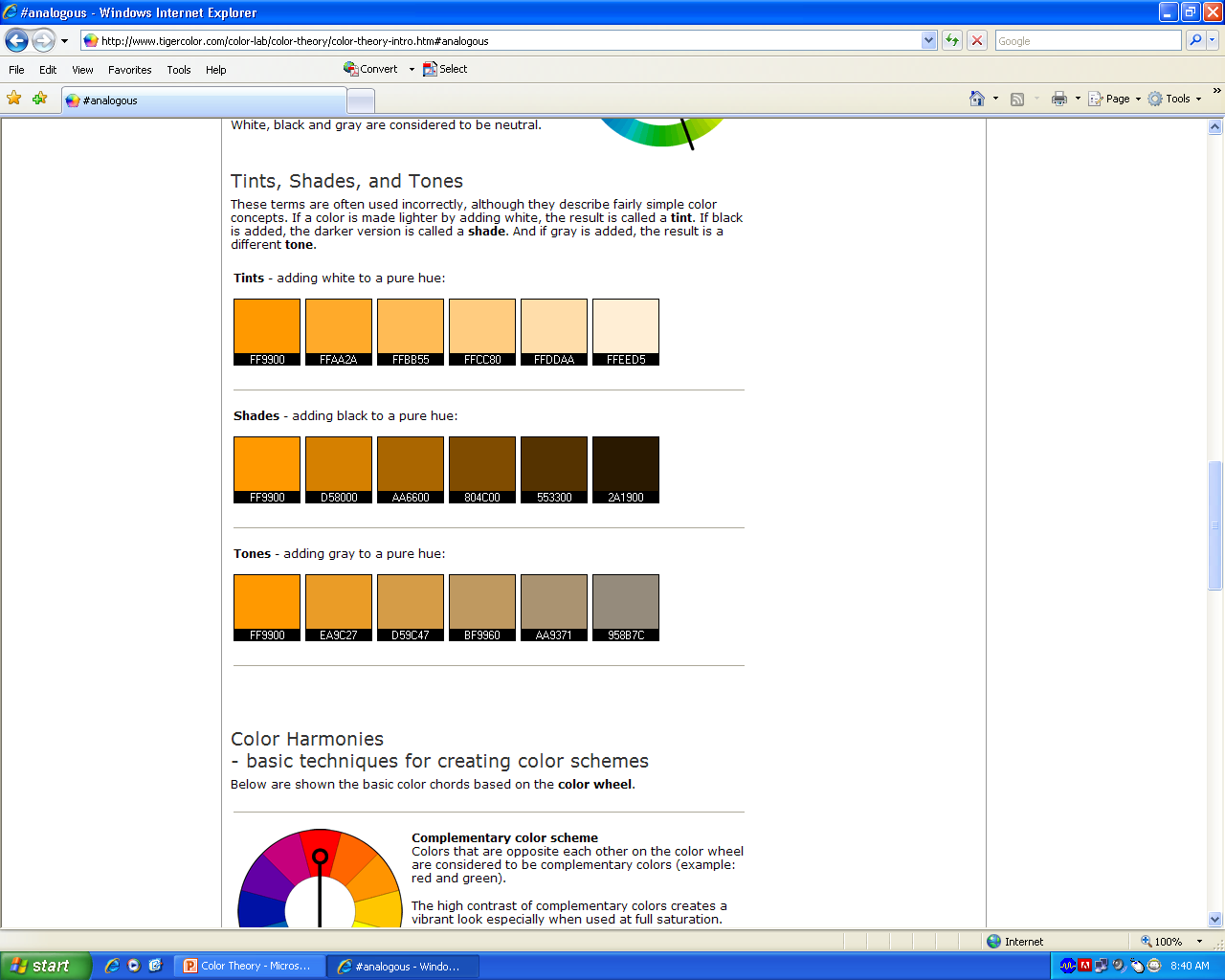 If a color is made lighter by adding white, the result is called a tint. 





If black is added, the darker version is called a shade.




 
And if gray is added, the result is a different tone.
Split-Complementary color scheme
The split-complementary color scheme is a variation of the complementary color scheme. In addition to the base color, it uses the two colors adjacent to its complement. 
This color scheme has the same strong visual contrast as the complementary color scheme, but has less tension. 
The split-complimentary color scheme is often a good choice for beginners, because it is difficult to mess up.
Split-Complementary color scheme
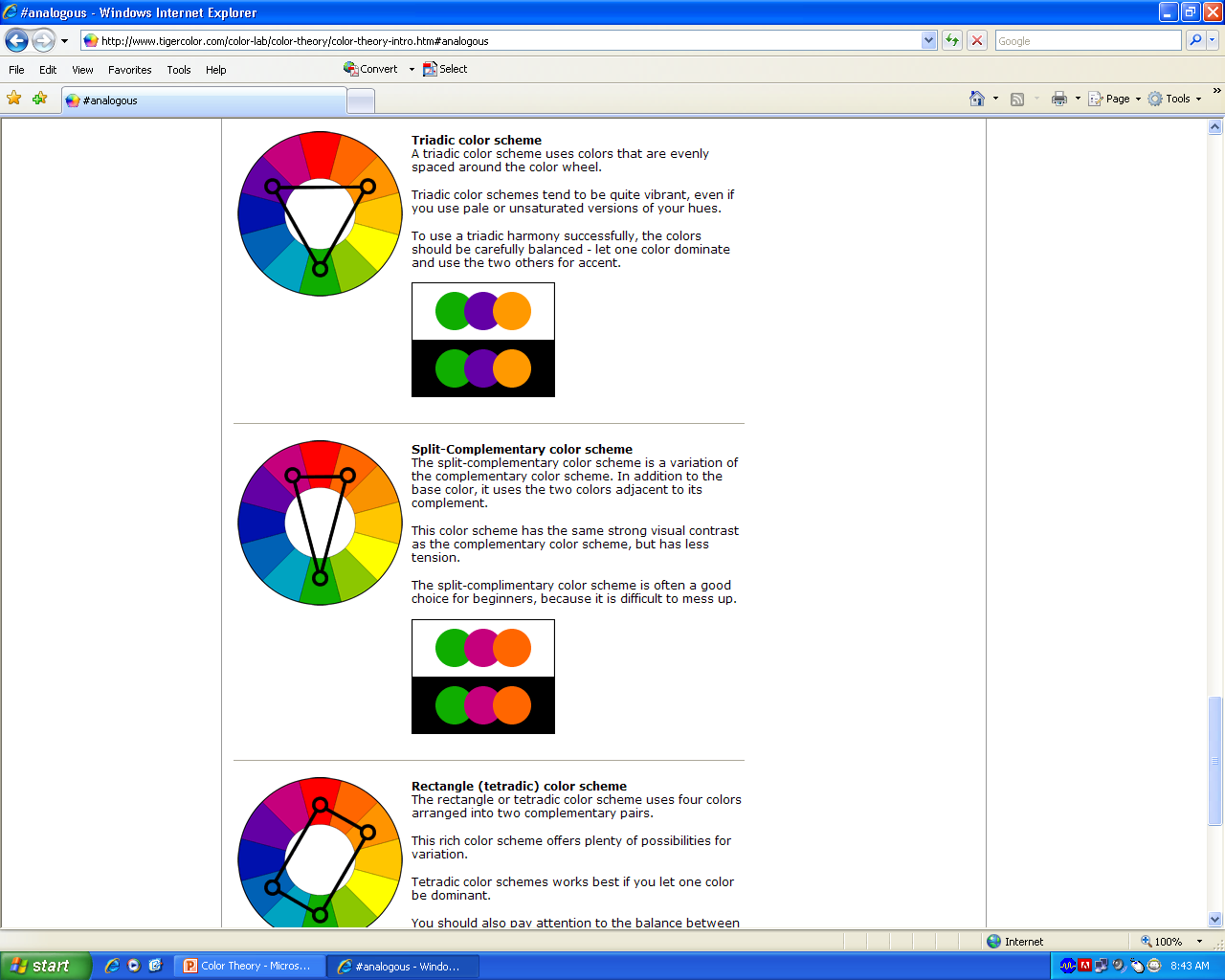 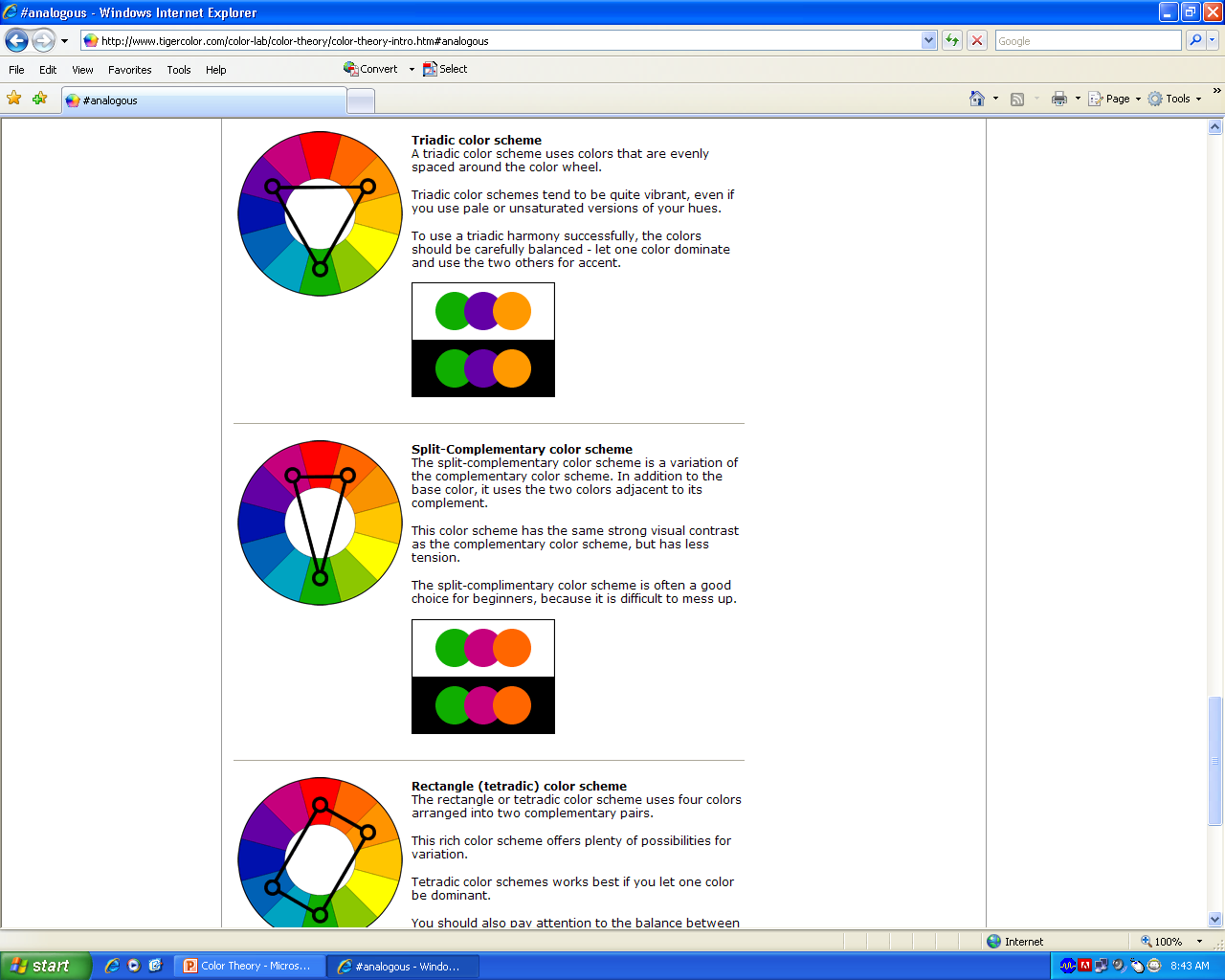 Rectangle (tetradic) color scheme
The rectangle or tetradic color scheme uses four colors arranged into two complementary pairs. 
This rich color scheme offers plenty of possibilities for variation. 
Tetradic color schemes works best if you let one color be dominant. 
You should also pay attention to the balance between warm and cool colors in your design.
Rectangle (tetradic) color scheme
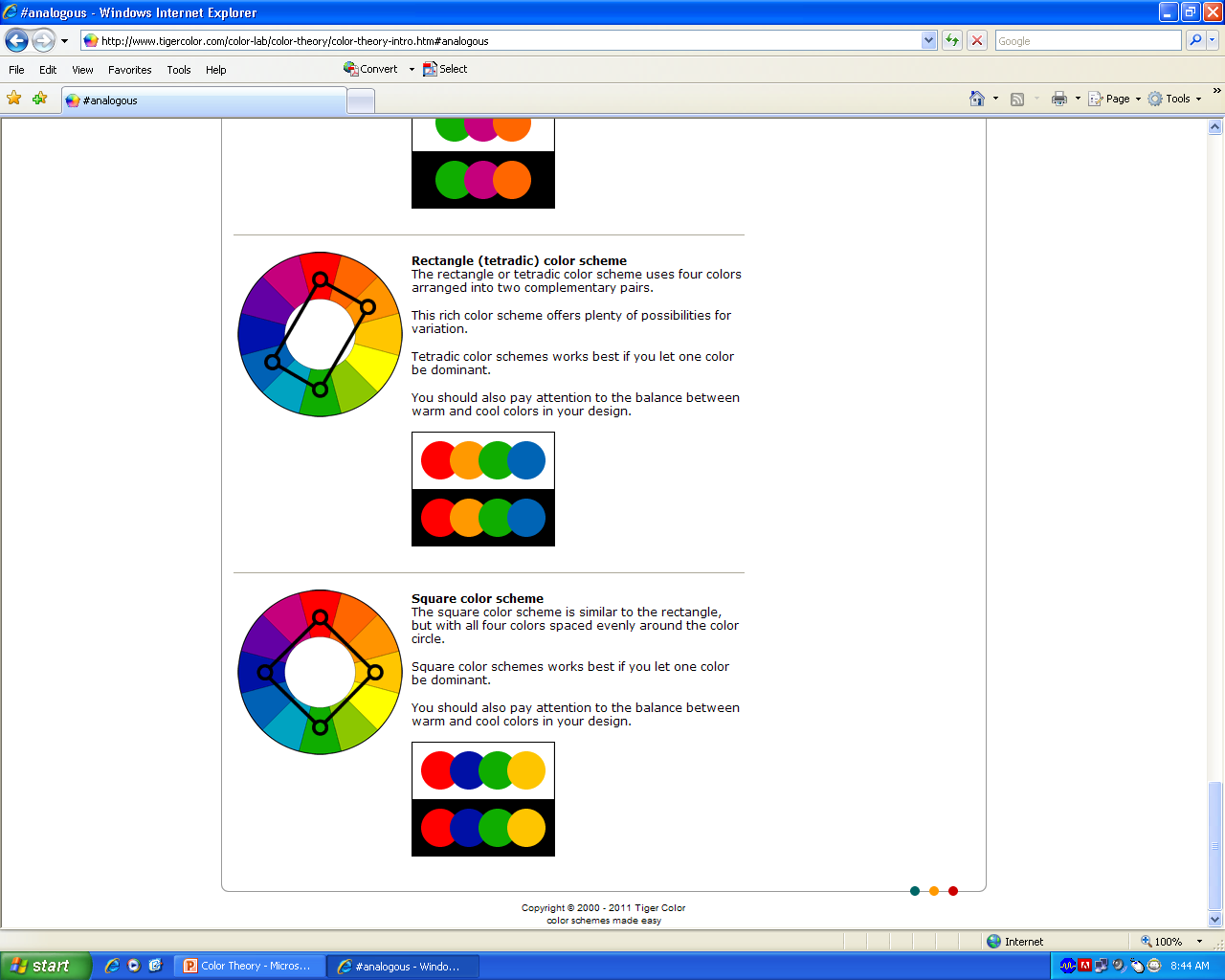 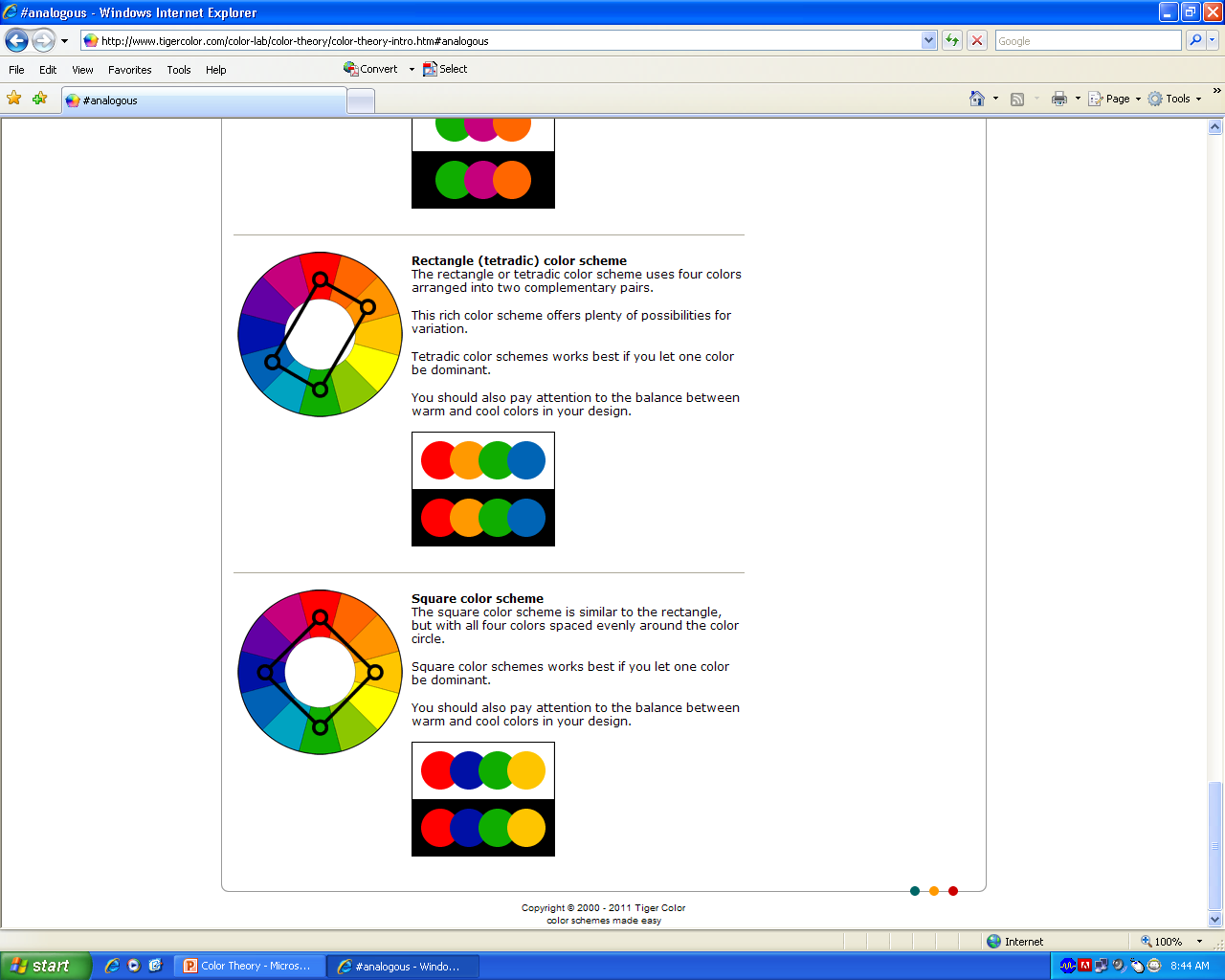 Square color scheme
The square color scheme is similar to the rectangle, but with all four colors spaced evenly around the color circle.
Square color schemes works best if you let one color be dominant. 
You should also pay attention to the balance between warm and cool colors in your design.
Square color scheme
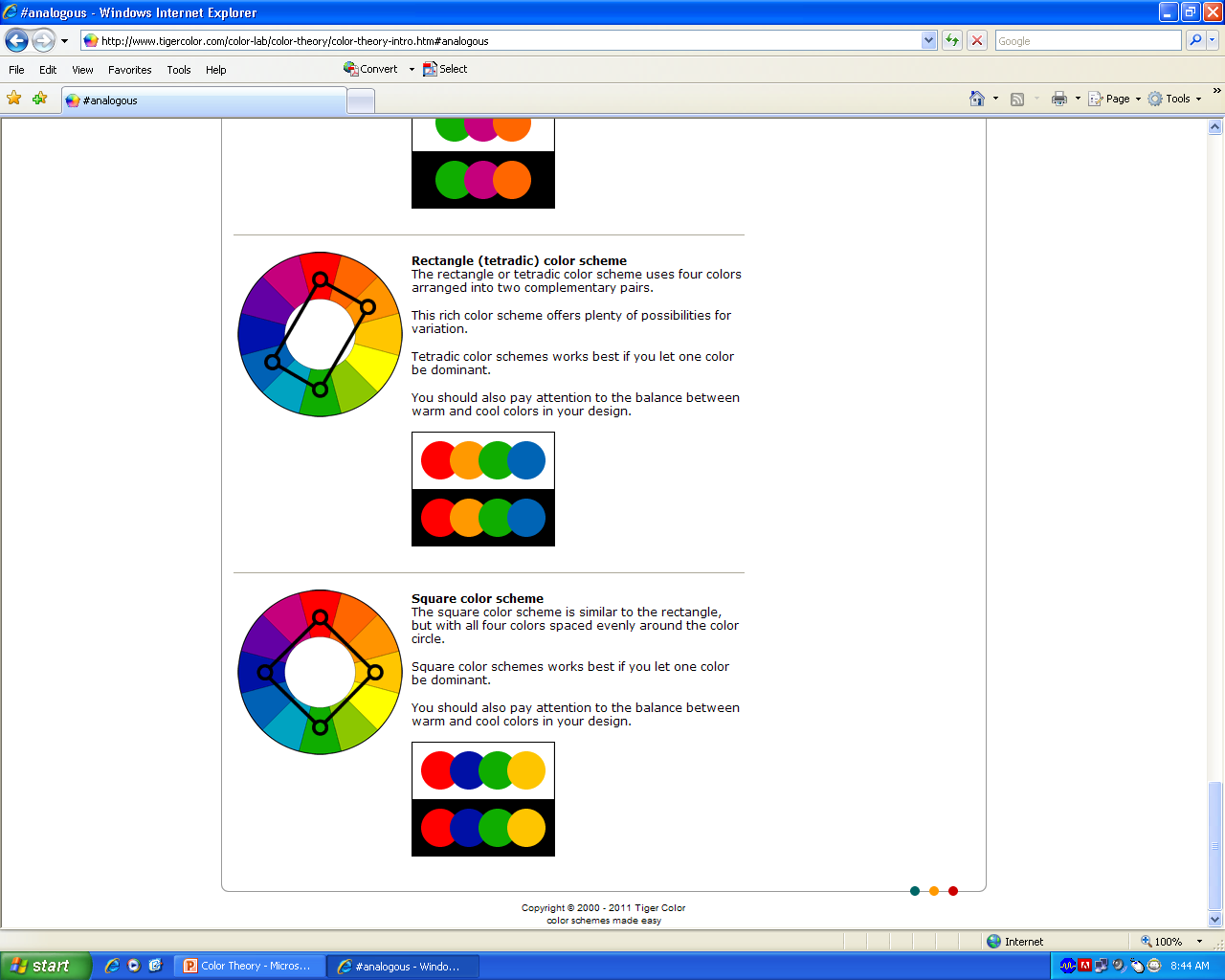 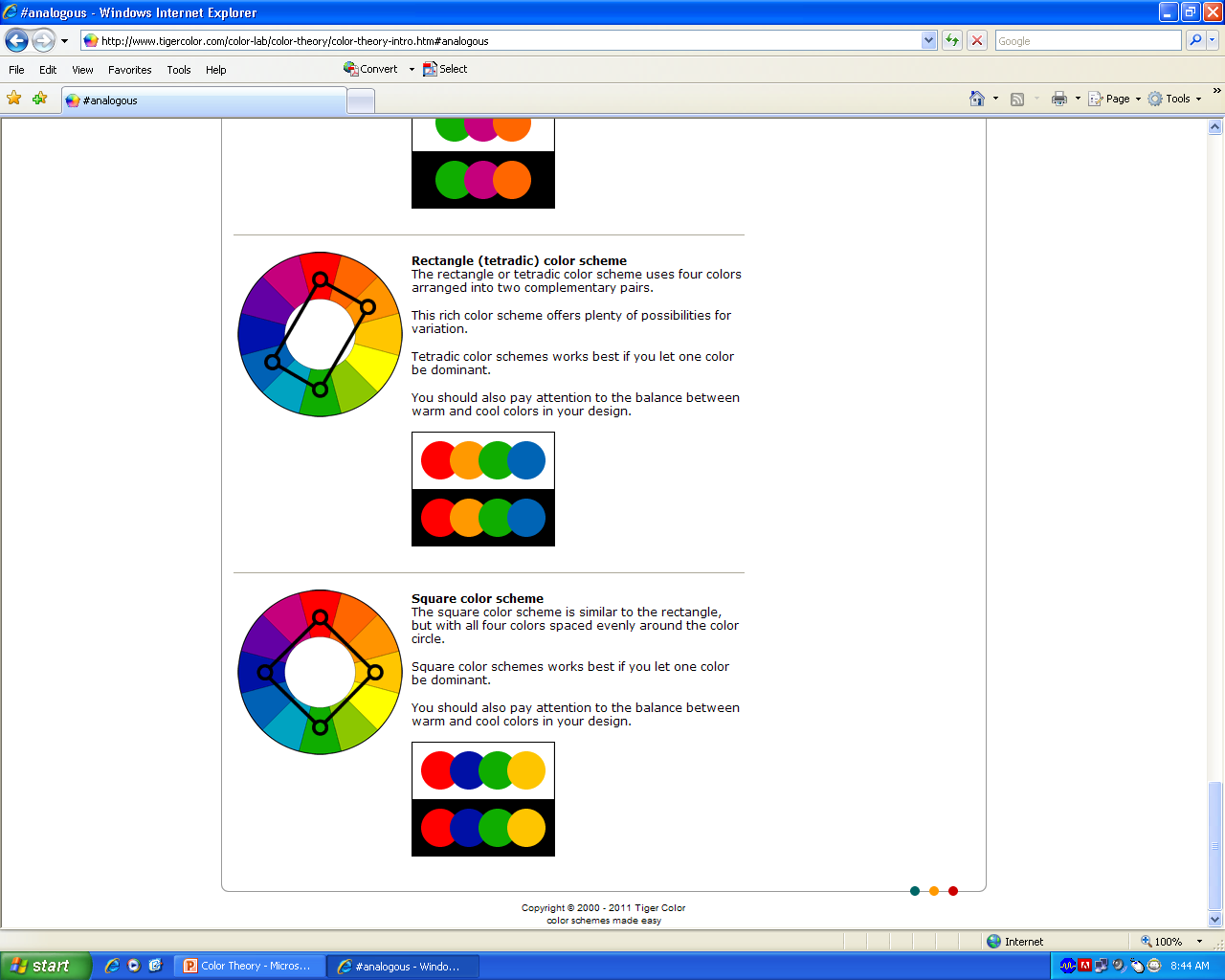 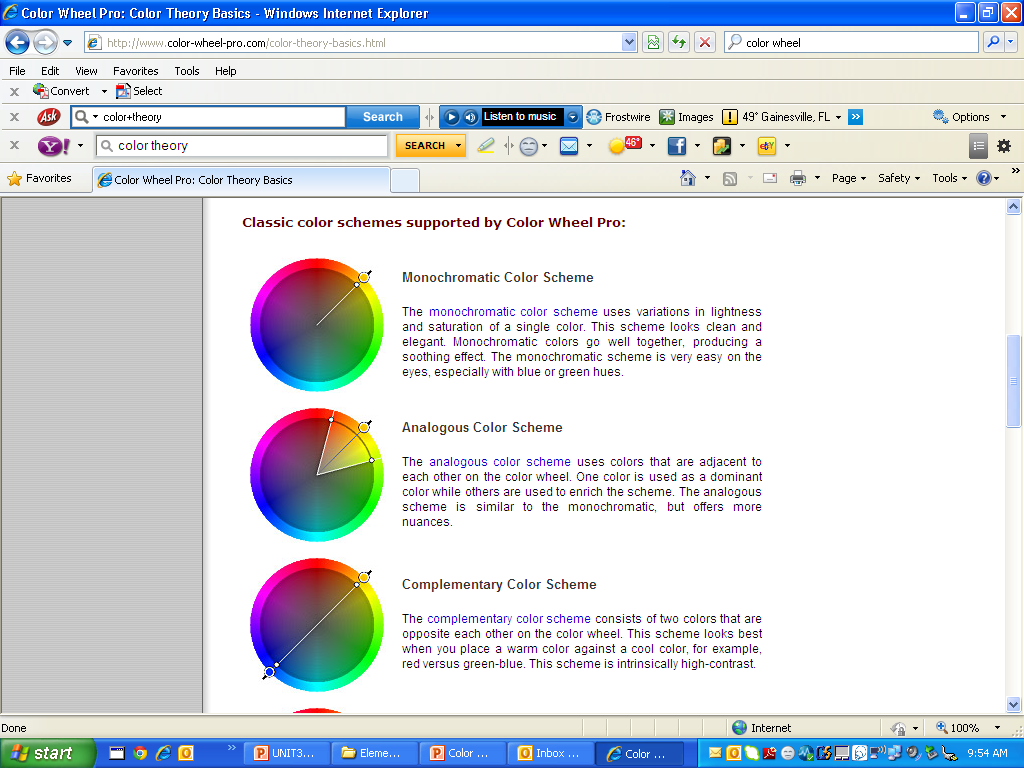 Monochromatic
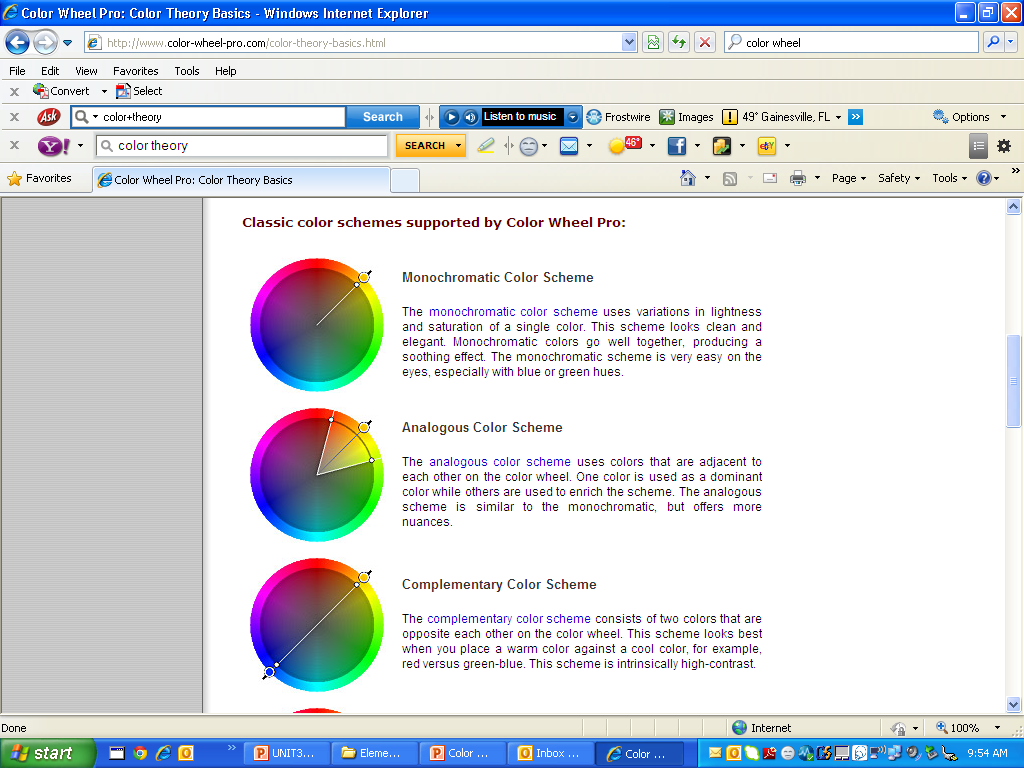 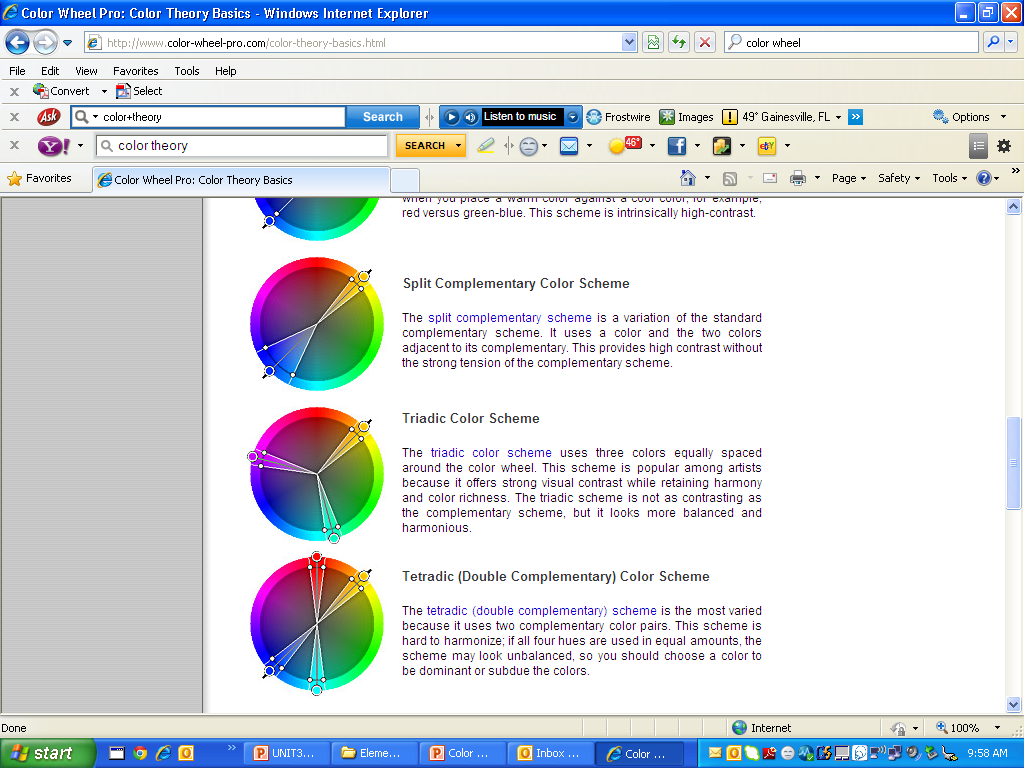 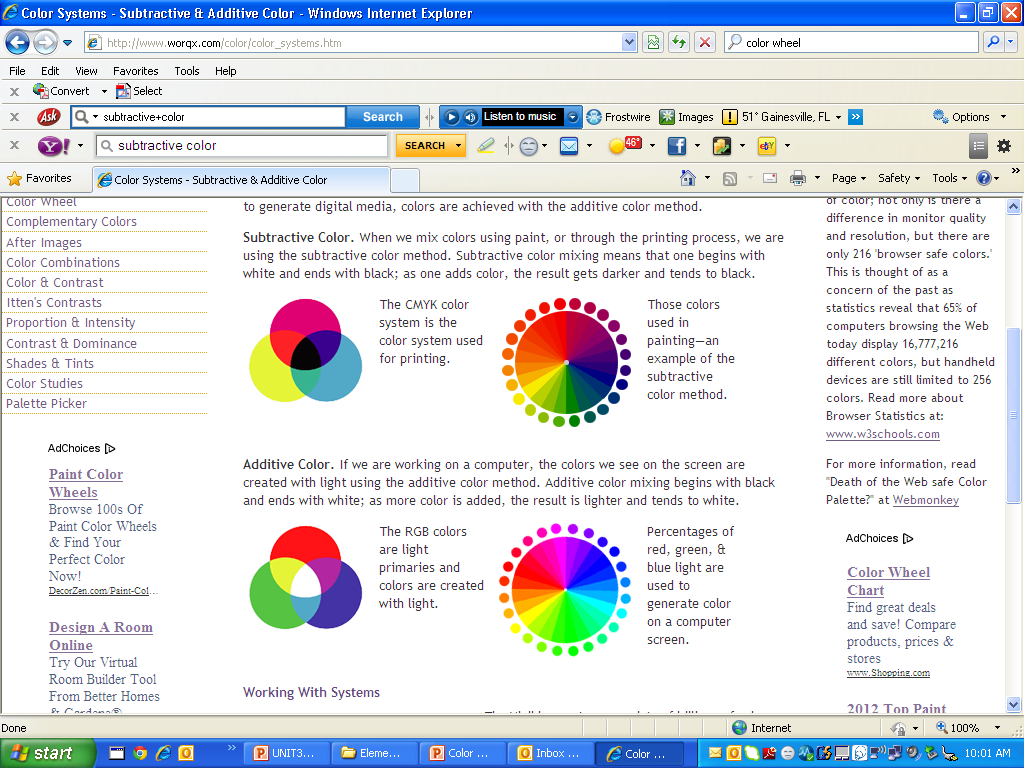 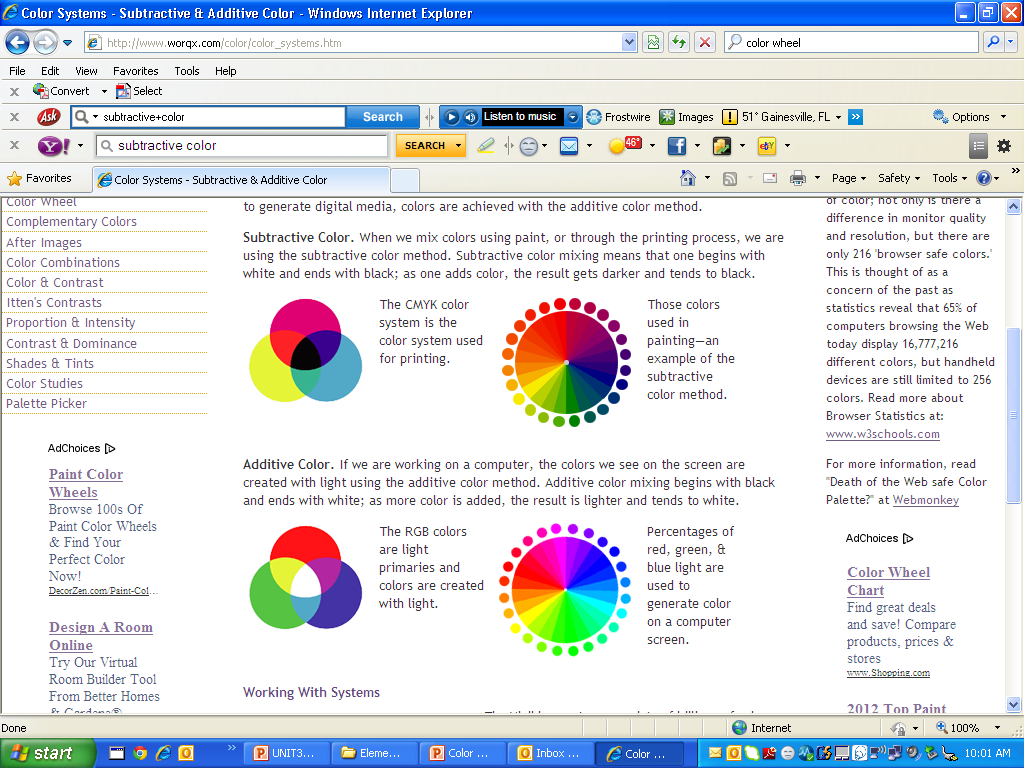 Subtractive colors- used for printers
CMYK-Cyan, magenta, yellow, and key
Mix 3 primary colors to get black
In real life must add real black 

Additive color
RGB- red green blue
Based on the way light mixes on a computer screen.
Called active because you add the 3 colors together and you get a white light
Find an advertisement using color and place in project book. Explain in 5 complete sentences on the back of your paper.